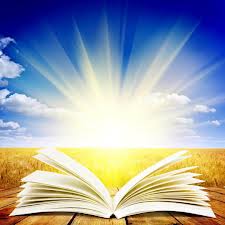 Навчальна дисципліна 
«Правові основи теорії демократії»
Влада
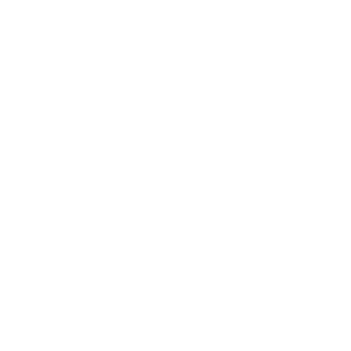 належить
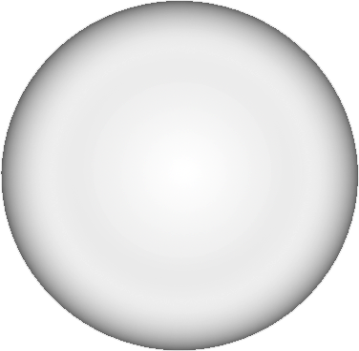 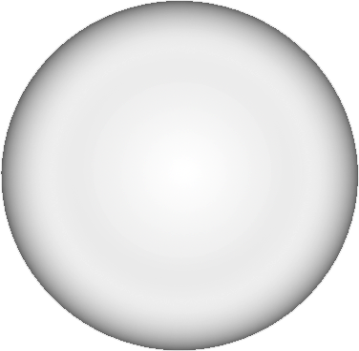 Представницька демократія (народовладдя)
Безпосередня демократія (народовладдя)
Носієм суверенітету і єдиним джерелом влади в Україні є народ. Народ здійснює владу безпосередньо і через органи держ. влади та органи місцевого самоврядування.
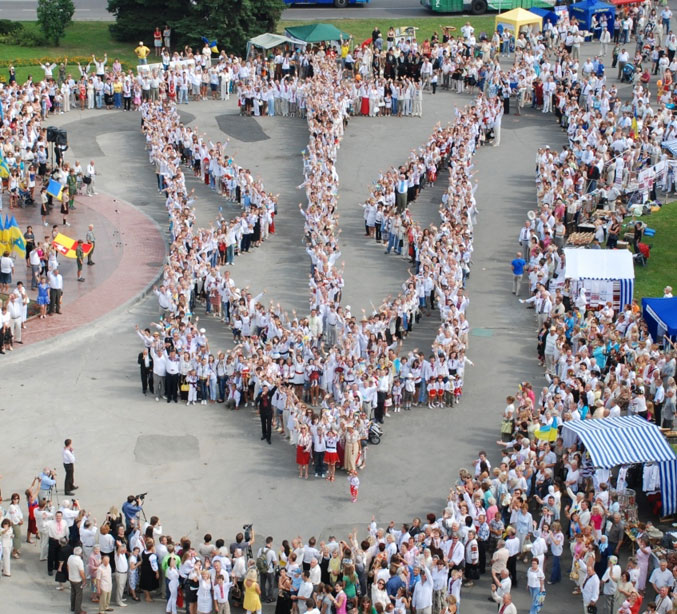 Право визначати і змінювати конституційний лад в Україні належить виключно народові і не може бути узурповане державою, її органами або посадовими особами.
Публічна влада в Україні
Державна
Самоврядна
територіальна громада;
сільська, селищна, міська рада;
сільський, селищний, міський голова;
виконавчі органи сільської, селищної, міської ради;
староста;
районні та обласні ради
органи самоорганізації населення
районні у містах ради
Законодавча
Судова
Виконавча
Кабінет Міністрів України - Уряд
1) місцеві суди;
2) апеляційні суди;
3) Верховний Суд.
Верховна Рада 
України - Парламент
Президент України, Прокуратура, Конституційний Суд України та ін.
Форми безпосереднього народовладдя
Праламентські
Президентські
Місцеві
Вибори
Референдуми
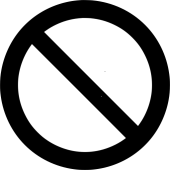 Всеукраїнські
Місцеві
Усні
Письмові
Електронні (в т.ч. е-петиція)
Звернення
Мирні зібрання
Мітинги, демонстрації, пікети та ін.
Загальні збори, громадські обговорення, громадські слухання, громадські ініціативи, місцеві ініціативи та ін.
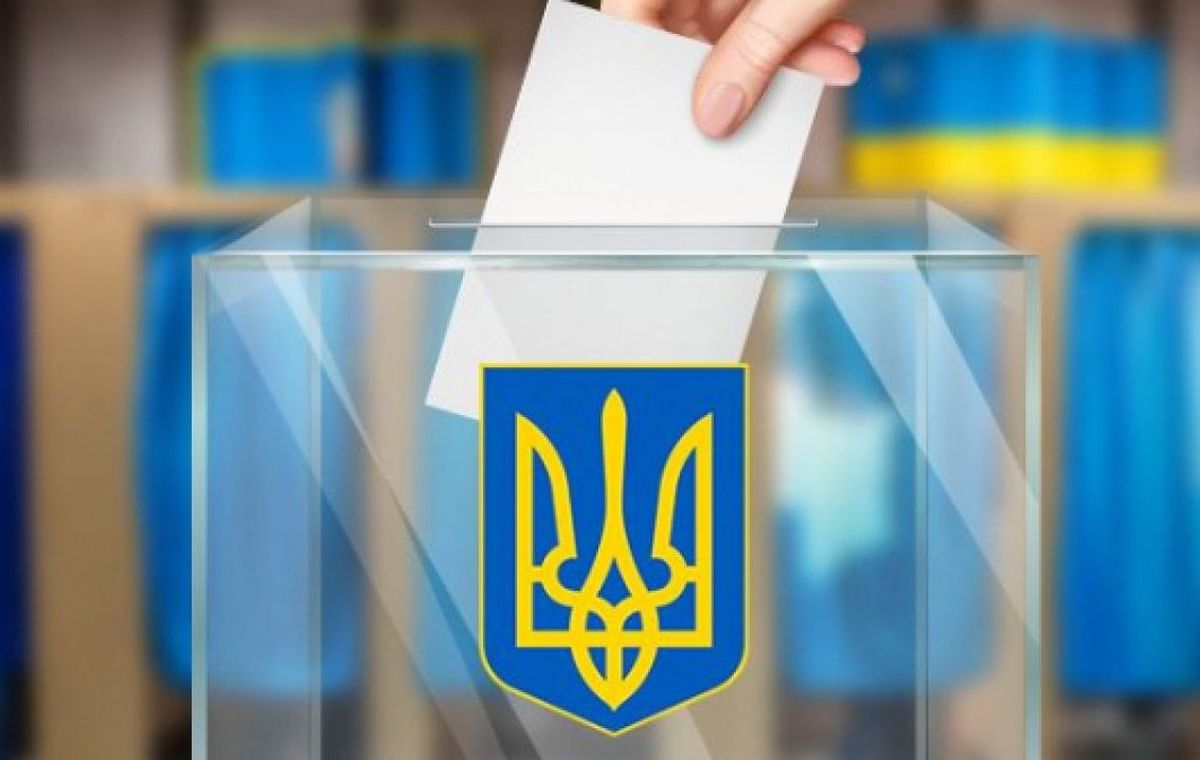 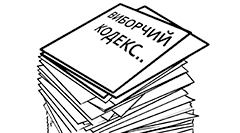 Виборчий кодекс Виборчий кодекс України
від 19.12.2019 р. (набув чинності 01.01.2020 р.). Складається із 4 книг, 42 розділів, 289 статей
Класифікація виборів
Парламентські
Президентські
Місцеві
Обирається Президент
Депутати місцевих рад;
Сільський, селищний, міський голова;
Староста;
Депутати ВР АРК
Обираються народні депутати
чергові
позачергові 
Повторні
проміжні
чергові
позачергові 
повторні
Чергові
Позачергові
Повторні
Проміжні
Додаткові
Перші
Види виборів
Чергові
Позачергові
Повторні
проводяться у зв'язку із закінченням конституційного строку повноважень
у разі дострокового припинення повноважень органу (Парл+ міс+ Презид)
у разі визнання відповідних виборів у цьому виборчому окрузі такими, що не відбулися (Презид+ парл+ місц);
Якщо жодного кандидата не було обрано (Презид)
Не зареєстровано жодного кандидата (Презид)
Усі кандидати зняли свої кандидатури (Презид)
Особа не набула мандату (Презид+парл) 
Особа відмовилась від мандату (місц)
Проміжні
Додаткові
у разі дострокового припинення повноважень депутата в одномандатному окрузі (Парл+ місц)
Додаткові вибори депутатів сільських, селищних рад від територіальної громади, що приєдналася до ОТГ (місц)
Перші
У разі створення нової ОТГ + старости (місц)
Принципи виборчого права
Загального виборчого права
Рівного виборчого права
Прямого виборчого права
Таємного голосування
Принцип загального виборчого права
Право голосу мають (активне ВП)
Парламентські
Президентські
Місцеві
громадяни України, 
яким на день виборів виповнилося вісімнадцять років
громадяни України, 
яким на день виборів виповнилося вісімнадцять років
громадяни України, 
які мають право голосу, 
належать до відповідних територіальних
Принцип загального виборчого права
Право голосу НЕ мають
Парламентські
Президентські
Місцеві
громадянин, визнаний судом недієздатним
громадянин, визнаний судом недієздатним
Військовослужбовці строкової служби,
громадяни України, які проживають за кордоном, 
особи, визнані судом недієздатними, 
громадяни України, які за вироком суду перебувають у місцях позбавлення волі
Принцип загального виборчого права
Право бути обраним мають (пасивне ВП)
Парламентські
Президентські
Місцеві
громадянин України, 
який досяг двадцяти одного року, 
має право голосу 
проживає в Україні протягом останніх п'яти років
громадянин України, 
який досяг тридцяти п'яти років, 
має право голосу,
володіє державною мовою
проживає в Україні протягом десяти років
громадянин України,
який має право голосу
Принцип загального виборчого права
Право бути обраним 
Не мають
Парламентські
Президентські
Місцеві
громадянин, який має судимість за вчинення умисного злочину, якщо ця судимість не погашена і не знята у встановленому законом порядку
Особа, яка двічі підряд обиралася на пост Президента України
Особа, повноваження якої на посту Президента України були припинені достроково
громадянин України, який має судимість за:
вчинення тяжкого 
особливо тяжкого злочину, 
злочину проти виборчих прав 
корупційного злочину, 
якщо ця судимість не погашена або не знята
Право висування кандидата
мають
Парламентські
Президентські
Місцеві
Громадяни України, які мають право голосу. 
право реалізується:
через політичні партії
шляхом самовисування
Громадяни України, які мають право голосу. 
право реалізується:
через політичні партії
шляхом самовисування
Громадяни України, які мають право голосу. 
право реалізується:
через політичні партії (обласні, районні, міські, районні у містах, республіканські організації)
шляхом самовисування
Особисте голосування
Допомога виборцю з особливими потребами, який не може самостійно заповнити виборчий бюлетень чи опустити його у виборчу скриньку, у виконанні цих дій відповідно до його волевиявлення не вважається голосуванням замість цього виборця
Кожен виборець голосує на місцевих виборах особисто.
Голосування за інших осіб чи передача виборцем права голосу будь-якій іншій особі забороняється
Виборча система
Парламентські
Президентські
За мажоритарною системою абсолютної більшості (50%+1 голос)
Пропорційна виборча система у загальнодержавному багатомандатному ВО
Це спосіб підрахунку голосів та встановлення результатів виборів
Виборча система на місцевих виборах
Мажоритарна система абсолютної більшості
Пропорційна з відкритими списками
Мажоритарна система відносної більшості
депутатів Верховної Ради Автономної Республіки Крим,
депутатів сільських, селищних, районних у містах рад, районних, міських (до 90тис.)
міського голови
(міст, кількість виборців у яких дорівнює або є більшою ніж 90 тисяч)
Міських 
(понад 90 тис.)
сільського, селищного, міського (менше 90 тисяч жителів) голови
обласних
старости
Виборчий процес
Парламентські
Президентські
Місцеві
1. Виборчий процес включає такі етапи:
1) висування та реєстрація кандидатів на пост Президента України;
2) утворення окружних та дільничних виборчих комісій;
3) проведення передвиборної агітації;
4) утворення спеціальних виборчих дільниць, що існують на тимчасовій основі;
5) складання списків виборців, їх перевірка та уточнення;
6) голосування у день виборів Президента України;
7) підрахунок голосів виборців, встановлення підсумків голосування і результатів виборів Президента України та їх офіційне оголошення;
8) припинення повноважень окружних та дільничних виборчих комісій.
1) утворення багатомандатних виборчих округів;
2) утворення (у разі необхідності), формування складу територіальних виборчих комісій, утворення дільничних виборчих комісій;
3) складання списків виборців, їх перевірка та уточнення;
4) висування та реєстрація кандидатів;
5) проведення передвиборної агітації;
6) голосування у день виборів;
7) підрахунок голосів виборців, установлення підсумків голосування і результатів місцевих виборів.
1) висування та реєстрація кандидатів у депутати;
2) утворення окружних та дільничних виборчих комісій;
3) проведення передвиборної агітації;
4) утворення спеціальних виборчих дільниць, що існують на тимчасовій основі;
5) складання списків виборців, їх перевірка та уточнення;
6) голосування;
7) підрахунок голосів виборців, встановлення підсумків голосування і результатів виборів депутатів та їх офіційне оприлюднення;
8) припинення повноважень окружних та дільничних виборчих комісій.
Загальний склад місцевої ради
визначається залежно від кількості виборців, які належать до територіальних громад сіл, селищ, міст.
1) до 1 тисячі виборців - 12 депутатів;
2) від 1 тисячі до 3 тисяч виборців - 14 депутатів;
3) від 3 тисяч до 5 тисяч виборців - 22 депутати;
4) від 5 тисяч до 20 тисяч виборців - 26 депутатів;
5) від 20 тисяч до 50 тисяч виборців - 34 депутати;
6) від 50 тисяч до 100 тисяч виборців - 36 депутатів;
7) від 100 тисяч до 250 тисяч виборців - 42 депутати;
8) від 250 тисяч до 500 тисяч виборців - 54 депутати;
9) від 500 тисяч до 1 мільйона виборців - 64 депутати;
10) від 1 мільйона до 2 мільйонів виборців - 84 депутати;
11) понад 2 мільйони виборців - 120 депутатів.
Виборчі округи
Парламентські
Президентські
Місцеві
Єдиний загальнодержавний одномандатний виборчий округ,
В т.ч закордонний виборчий округ
територіальні, одномандатні виборчі округи
Єдиний одномандатний виборчий округ
Багатомандатні виборчі округи
Єдиний загальнодержавний округ;
В т.ч. закордонний виборчий округ
225 одномандатних округів
Виборчі дільниці
Парламентські
Президентські
Місцеві
Звичайні
звичайні
призначені для підготовки і проведення голосування та підрахунку голосів виборців за місцем їх проживання
Спеціальні
у стаціонарних закладах охорони здоров’я, 
на суднах, 
на полярній станції України, 
в установах виконання покарань і слідчих ізоляторах 
інших місцях тимчасового перебування виборців з обмеженими можливостями пересування
Спеціальні
призначені для голосування виборців з обмеженими можливостями пересування у стаціонарних закладах охорони здоров’я
Закордонні 
Розташовуються у закордонних дипломатичних установах України, у військових частинах (формуваннях), дислокованих за межами України 
можуть утворюватися з чисельністю більшою, ніж дві тисячі п'ятсот виборців
Виборчі дільниці
Малі
До 500 виборців
від 500 до 1500 виборців
Середні
понад 1500 виборців
Великі
Виборчі комісії
Парламентські
Президентські
Місцеві
Центральна виборча комісія;
окружні виборчі комісії
дільничні виборчі комісії.
Центральна виборча комісія;
Територіальні виборчі комісії
а) виборча комісія АРК;
б) обласні;
в) районні;
г) міські;
ґ) районні у містах;
д) селищні, сільські;
3. Дільничні виборчі комісії.
Центральна виборча комісія;
окружні виборчі комісії
дільничні виборчі комісії.
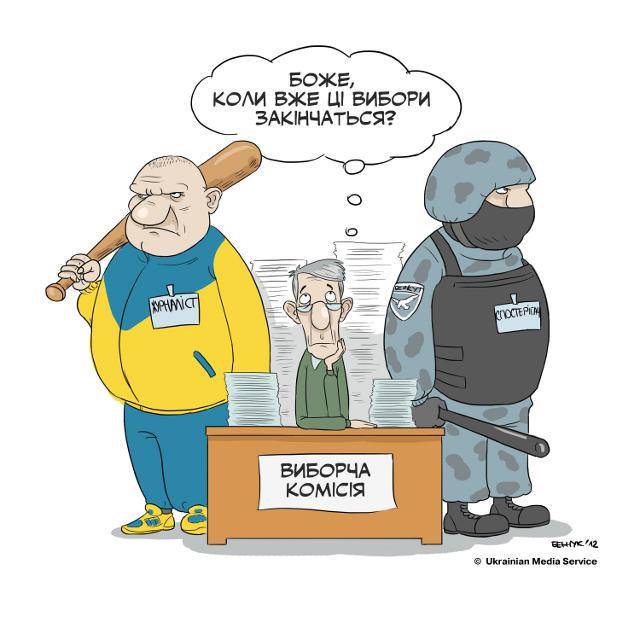 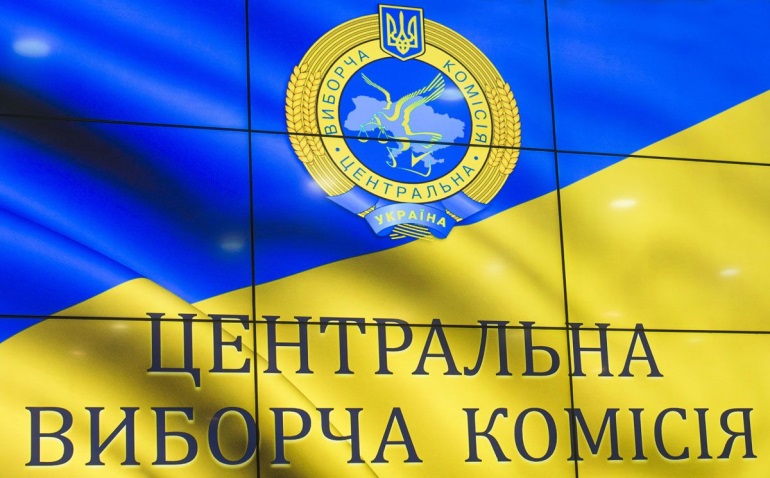 Центральна виборча комісія
є постійно діючим колегіальним державним органом, який діє на підставі Конституції України та законів України і наділений повноваженнями щодо організації підготовки і проведення виборів всеукраїнського і місцевих референдумів
До складу Комісії входять 17 членів Комісії 
(в т.ч Голова ЦВК+два заступники Голови ЦВК та секретар ЦВК+члени ЦВК)
Строк повноважень 7 років
Верховна Рада України призначає на посади та звільняє з посад членів ЦВК за поданням Президента України
Членом ЦВК
Може бути
Не може бути
громадянин України, 
який двадцяти п'яти років,
 має право голосу, 
проживає в Україні не менше п'яти останніх років
володіє державною мовою
Громадянин, який має судимість за вчинення злочину, якщо ця судимість не погашена і не знята в установленому законом порядку, 
на якого протягом останнього року накладалося адміністративне стягнення за вчинення корупційних правопорушень 
який визнаний у встановленому порядку недієздатним чи обмежено дієздатним.
Члени ЦВК є посадовими особами (не можуть суміщати діяльність, бути народним депутатом України (кандидатом), мати представницький мандат, бути членом політичної партії
Дострокове припинення повноважень члена ЦВК та усього складу
1) особиста заява про складення повноважень;
2) досягнення 65-річного віку;
3) припинення громадянства України;
4) вибуття на постійне місце проживання за межі України;
5) недотримання вимог щодо несумісності з іншими видами діяльності, встановлених частинами третьою, п'ятою статті 7 цього Закону;
6) набрання законної сили обвинувальним вироком щодо нього;
7) визнання недієздатним, безвісно відсутнім чи оголошення померлим;
8) порушення членом Комісії присяги;
9) неможливість виконання своїх повноважень за станом здоров'я;
10) набрання законної сили судовим рішенням, відповідно до якого члена Комісії притягнуто до відповідальності за адміністративне корупційне правопорушення;
Повноваження всього складу Комісії можуть бути достроково припинені Верховною Радою України за вмотивованим поданням Президента України
Рішення про дострокове припинення повноважень шляхом звільнення з посади всього складу Комісії приймається Верховною Радою України не менш як 2/3 від її конституційного складу.
Склад дільничних виборчих комісій
Для малих дільниць
10-14 осіб
12-16 осіб
Для середніх дільниць
14-18 осіб
Для великих дільниць
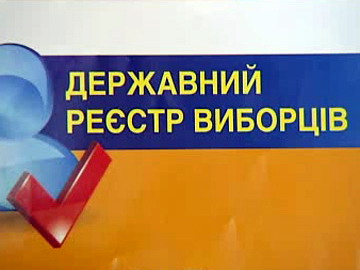 Списки виборців
Органи ведення Державного реєстру виборців складають попередні списки виборців
Державний реєстр виборців – це автоматизована інформаційно-телекомунікаційна система, призначена для зберігання, обробки даних, які містять відомості про виборців, та порядок користування ними, створена для забезпечення державного обліку громадян України, які мають право голосу
Усього виборців в Україні 35 538 517
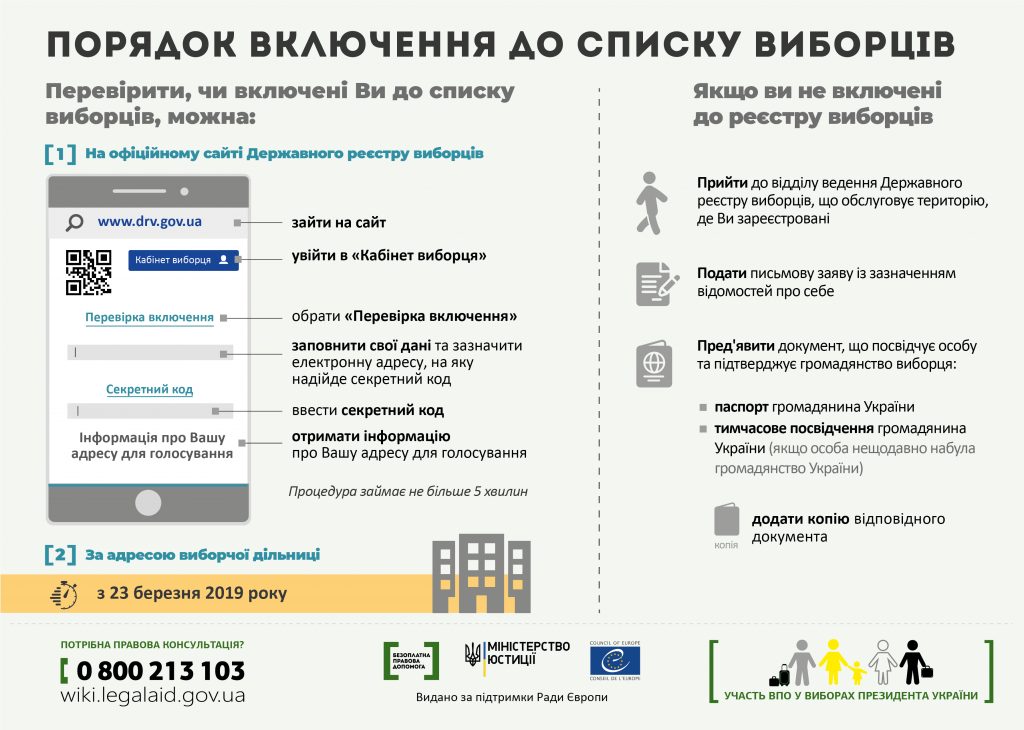 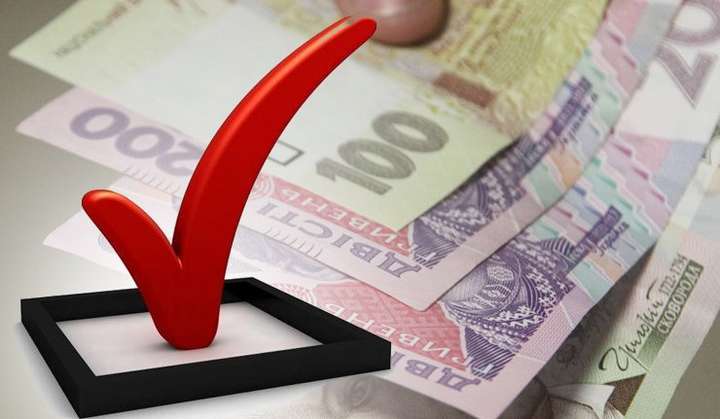 Фінансування виборів
коштів виборчих фондів кандидатів
кошти Державного бюджету України
коштів виборчих фондів партій
Кошти місцевого бюджету
Виборчий фонд
Розмір виборчого фонду політичної партії
Розмір виборчого фонду кандидата
Не може перевищувати дев’яноста тисяч розмірів мінімальної заробітної плати (180 млн)
Не може перевищувати чотирьох тисяч розмірів мінімальної заробітної плати (8 млн)
400 розмірів мінімальної заробітної плати (фіз особа) + 800 (юр.особа) на рік
десять розмірів мінімальної заробітної плати фіз особа (місцеві) до будь-якого виб фонду
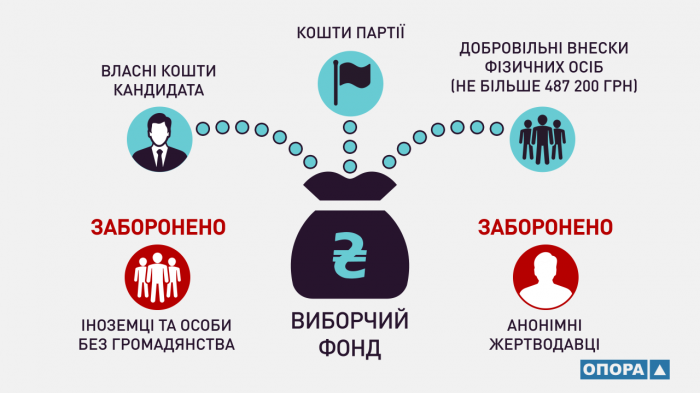 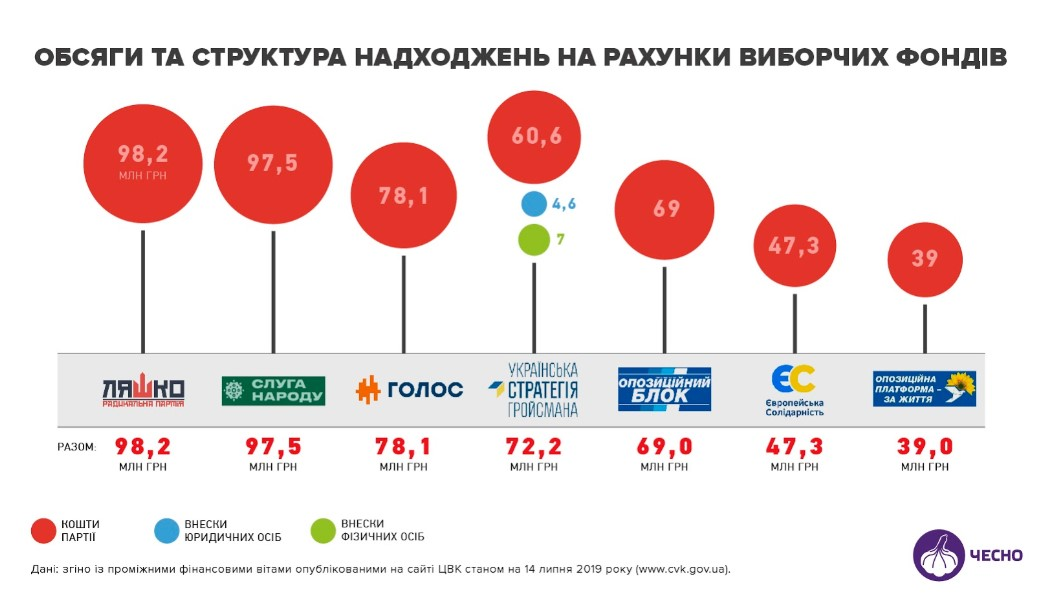 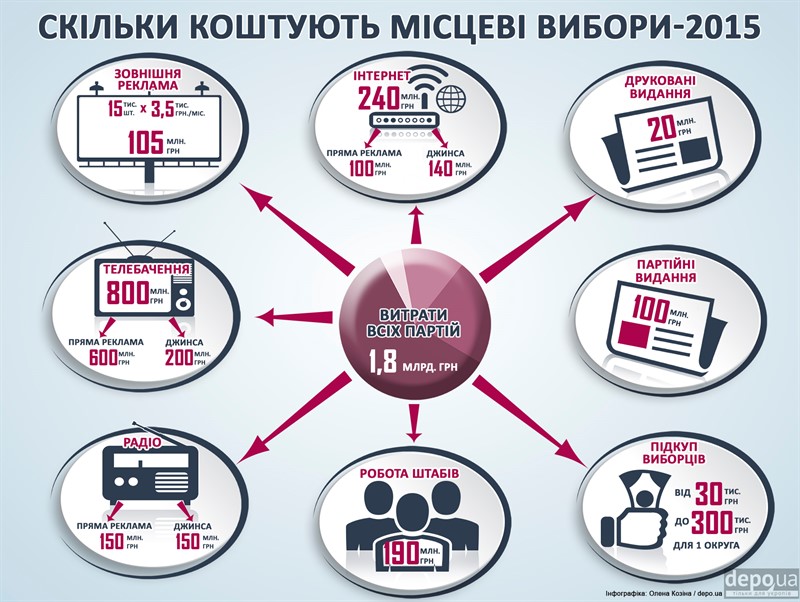 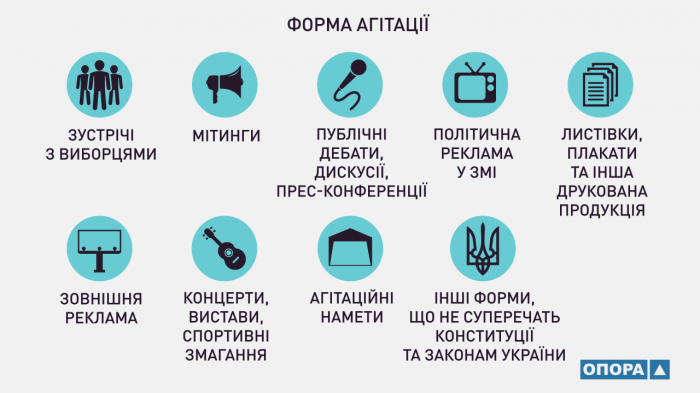 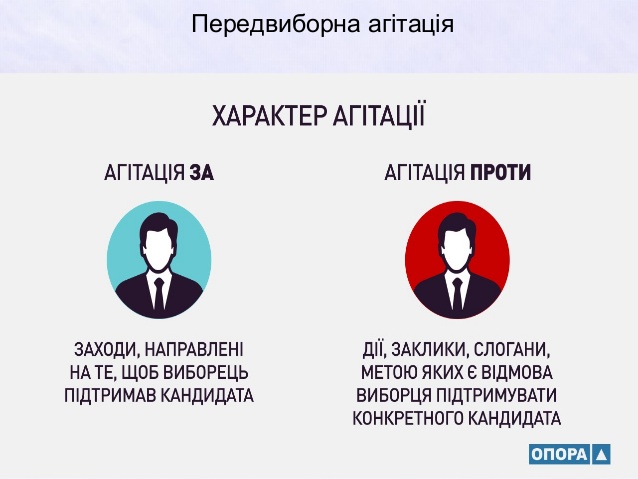 Заборона на проведення агітації на місцевих виборах
Забороняється проводити передвиборну агітацію, що супроводжується наданням виборцям грошей чи безоплатно або на пільгових умовах цінних паперів, кредитів, лотерейних білетів, товарів (крім товарів, що містять візуальні зображення назви, символіки, прапора місцевої організації партії, яка є суб’єктом виборчого процесу, політичної партії, місцева організація якої є суб’єктом виборчого процесу, або інших агітаційних матеріалів, за умови, щовартість таких товарів не перевищує 5 відсотків розміру мінімальної заробітної плати
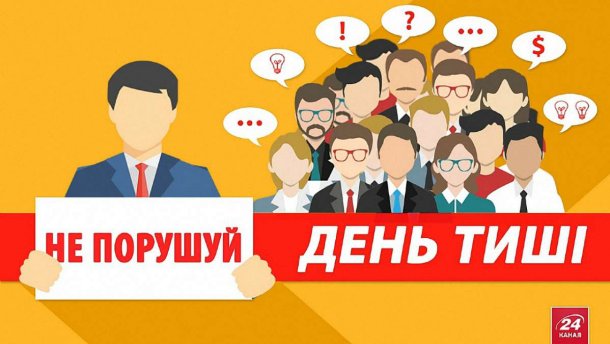 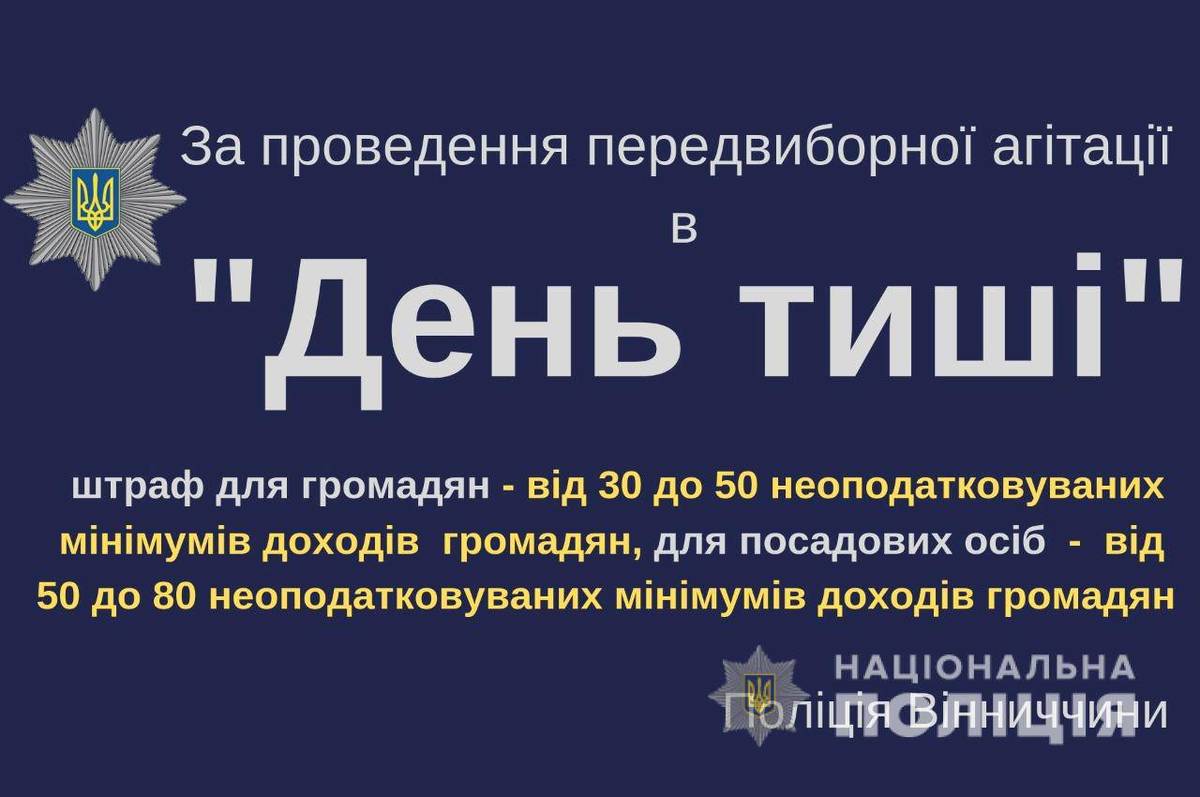 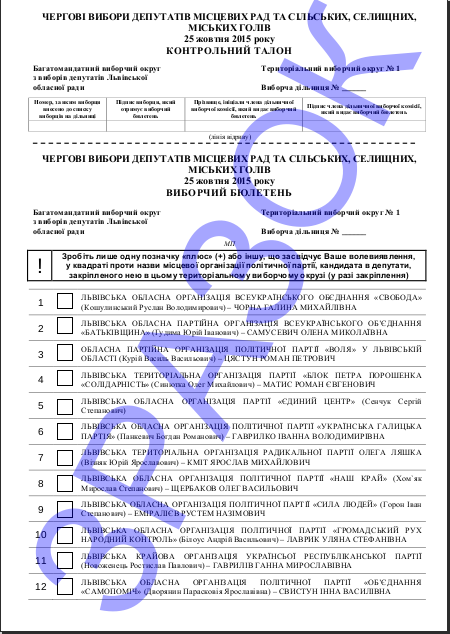 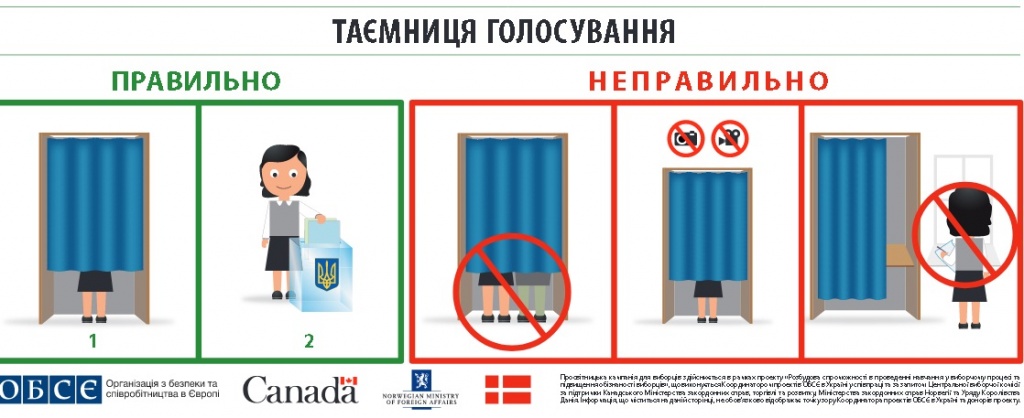 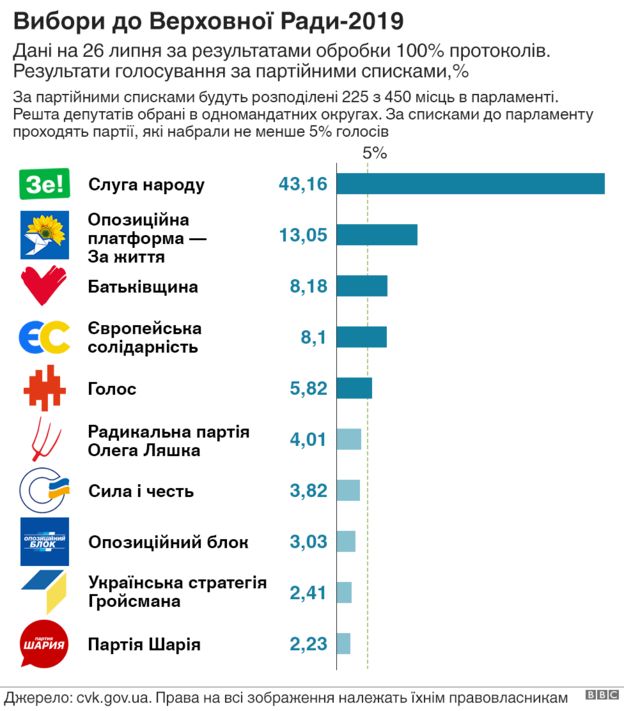 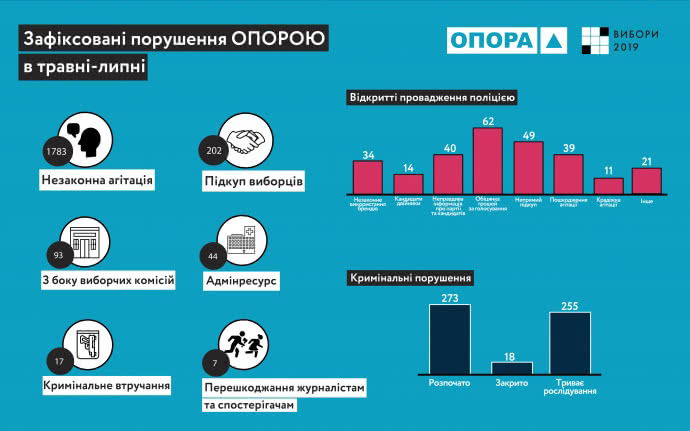 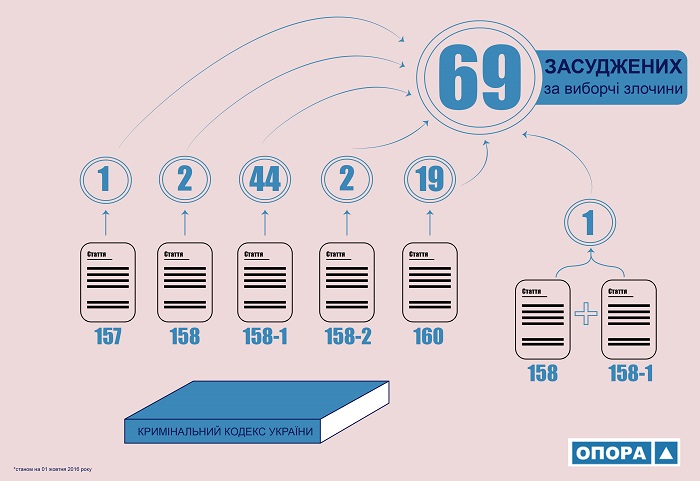 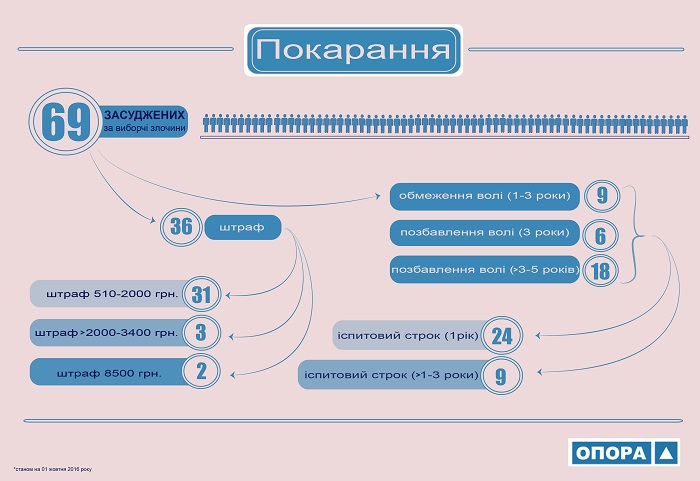